Inter-disciplinary Workshop on Environmental Applications of Quantum Sensors23 March 2023Bruce D. MalamudProfessor of Natural and Environmental HazardsDepartment of Geography, King’s College London[Lead, Physical and Environmental Geography Research Group]
Today will:
Introduce topics from the King’s Physical and Environmental Geography Research Group (representative topics of many ‘environmental’ groups within the UK) 
Discuss a few thoughts related to natural hazards.
The King’s College LondonDepartment of Geography: Research Groups, Hubs and Centres
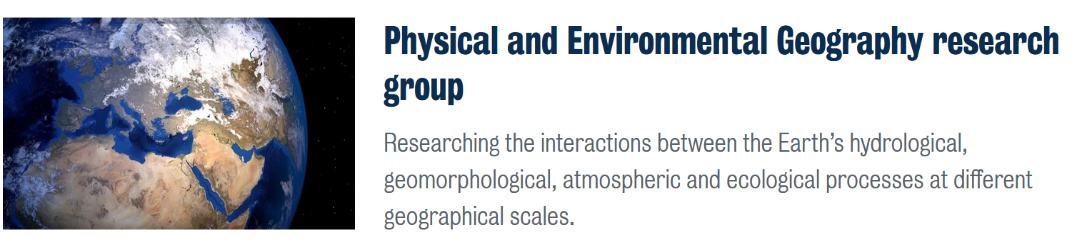 The King’s College LondonDepartment of Geography: Research Groups, Hubs and Centres
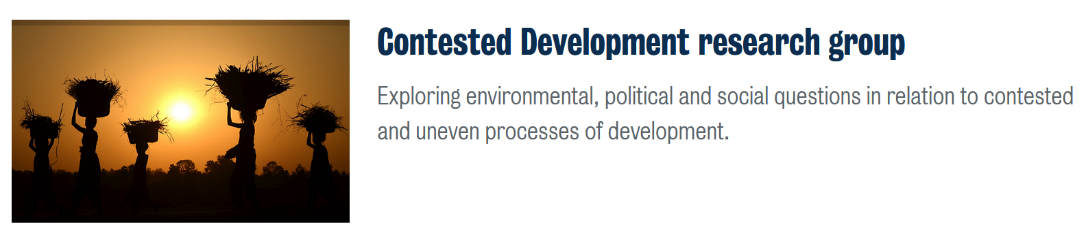 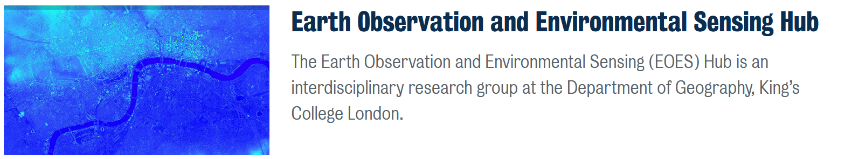 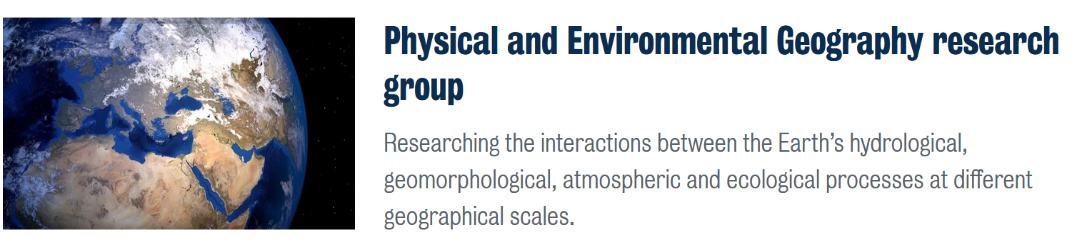 Research Hubs
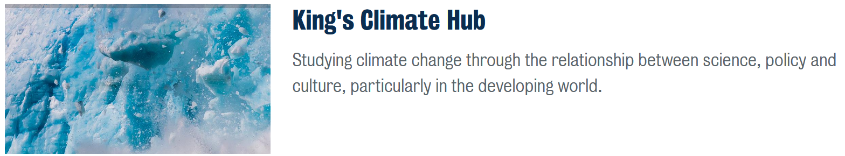 Research Groups
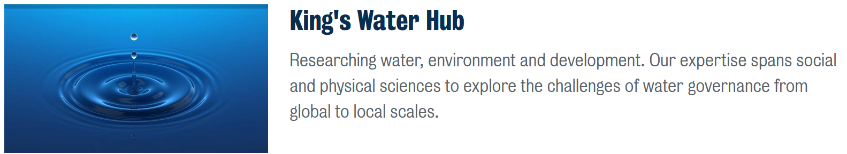 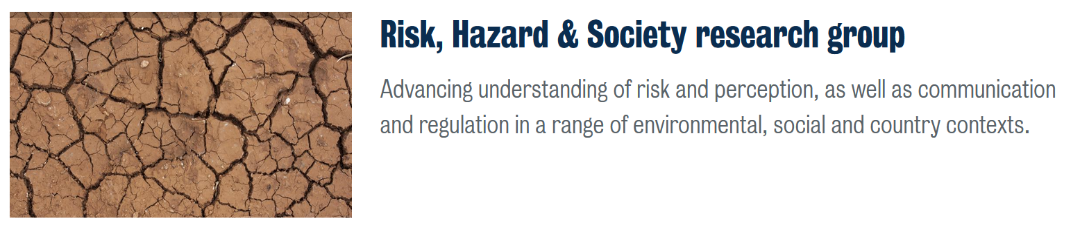 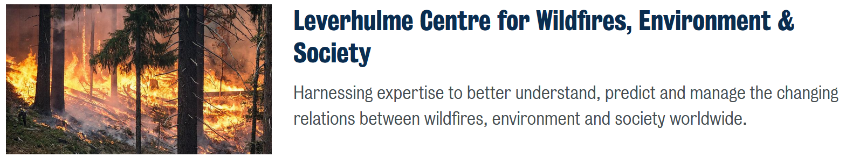 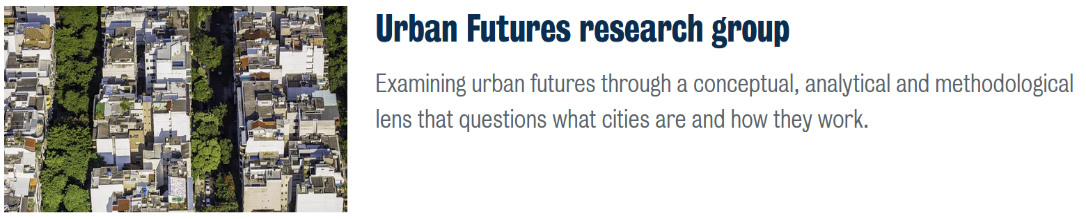 Research Centres
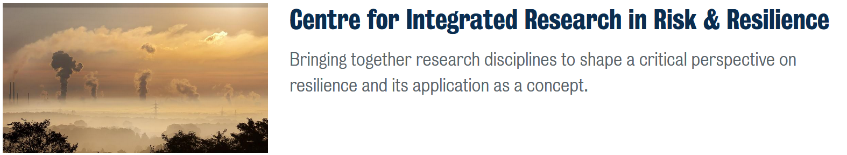 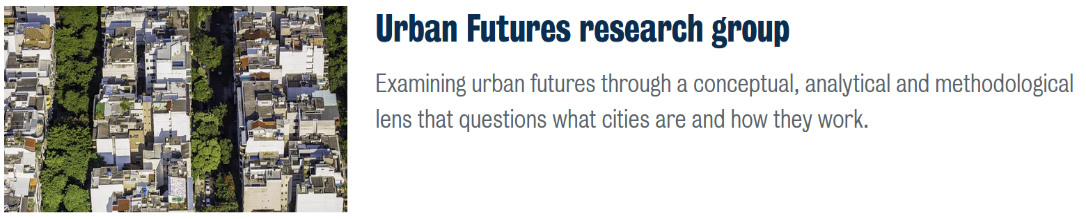 Political Ecology & Ecosystem Services research group

Provides a collaborative focus for work on the social (re)production of nature, environmental conservation and resource management.
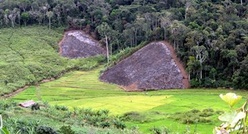 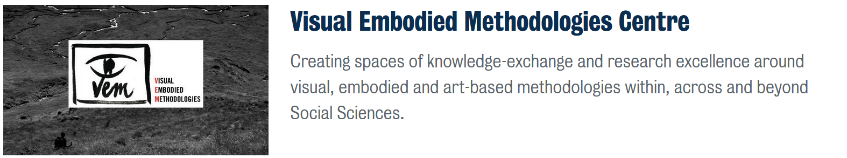 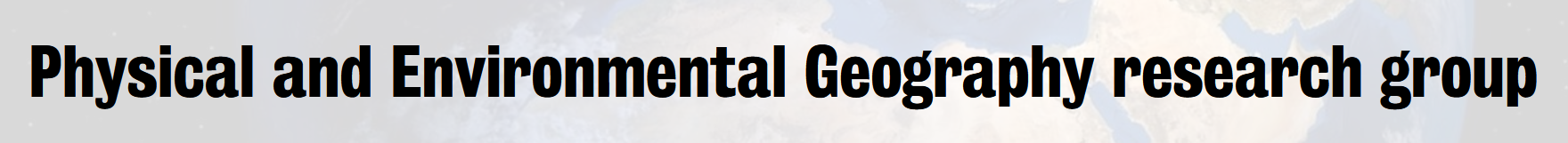 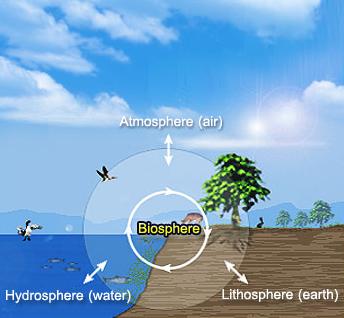 Like many research groups in geography, we seek a broader and deeper understanding of Earth’s interacting processes: 
hydrological, 
geomorphological, 
atmospheric & 
ecological.
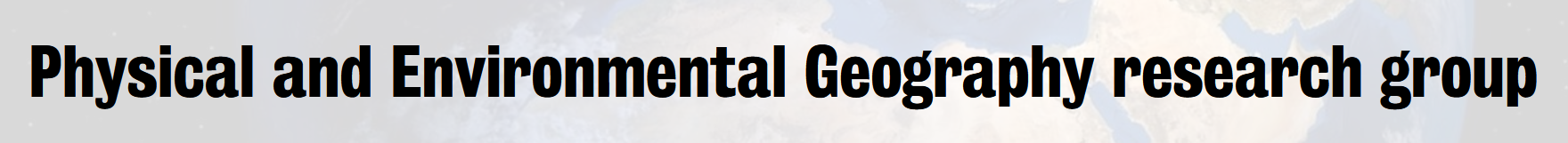 Academics
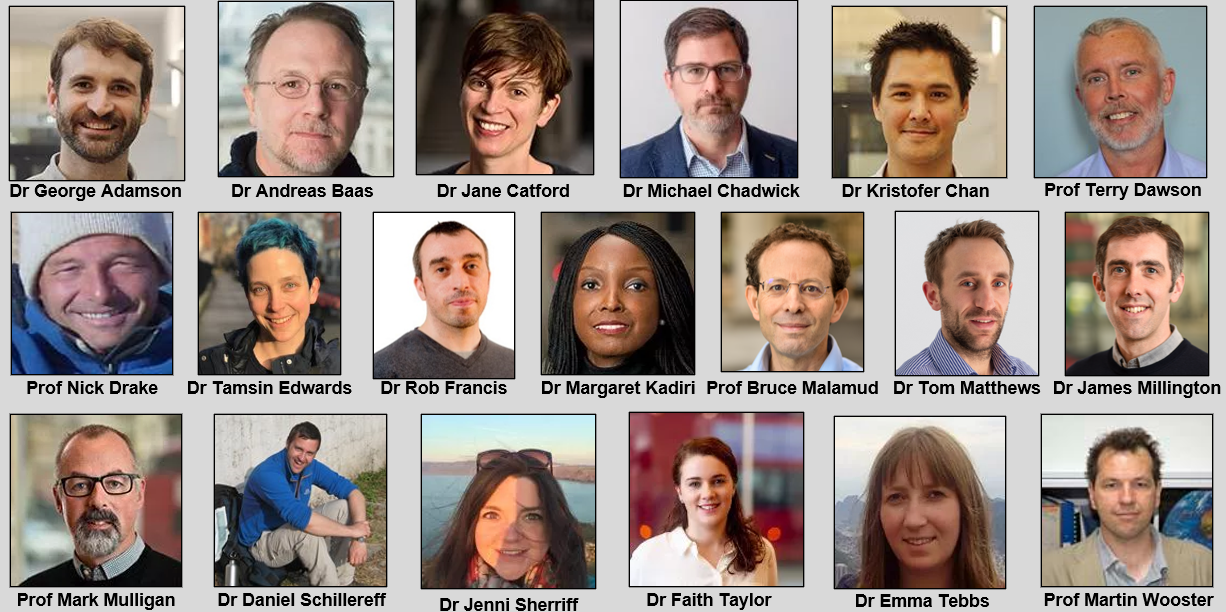 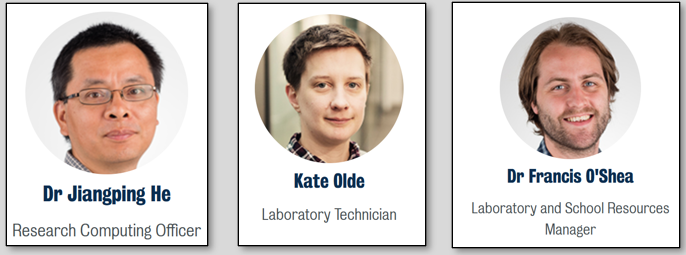 As well as…
15+ PDRA (Postdoctoral Research Associates)
20+ PhD students (including a number co-supervised with NMS, e.g., CANES)
60+ MSc students (Primarily on MSc Environmental Science for Sustainability and MSc Climate Change)
Research in many different ecosystems, countries and spatial/temporal scales. Some of many examples
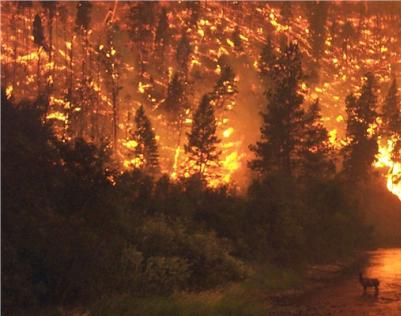 Forest Fires in North America
(Prof Martin Wooster, Dr James Millington, Prof Bruce Malamud)
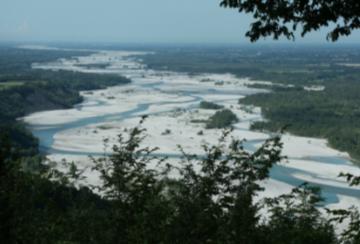 UK Fresh Water Ecology [Dr Rob Francis]
Volcanoes in Nicaragua
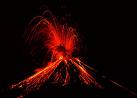 (Prof Martin Wooster)
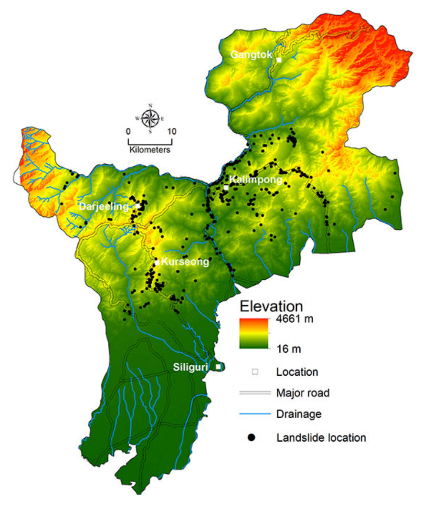 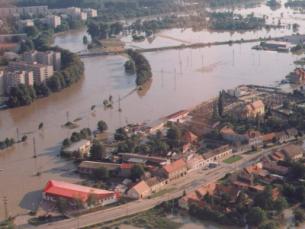 UK Flooding

UK Extreme Storms
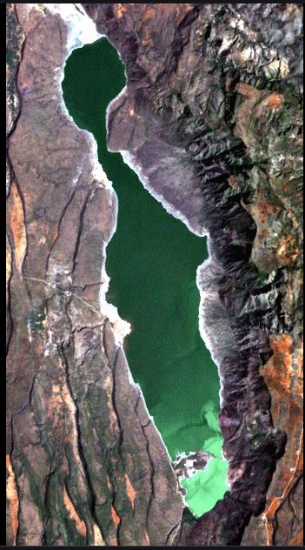 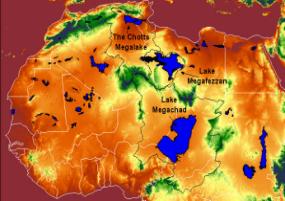 Green Cooridors through the Sahara (Prof Nick Drake)
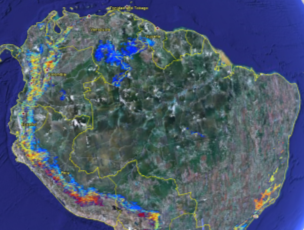 Cloud forest/deforestation, of conservation importance. (Prof Mark Mulligan)
Landslide Early Forecasting in India
(Prof Bruce Malamud & Dr George Adamson)
Remote sensing of hydrological variable of Tanzania Lake Natron

(Dr Emma Tebbs)
Antarctic and Greenland ice sheet contributions to sea-level rise
(Dr Tamsin Edwards)
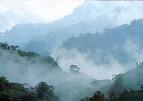 [Speaker Notes: Volcanoes in Nicaragua]
Research links different methods
Field environmental monitoring
Laboratory experimental work
Computer-based simulation modelling 
In-situ sensor networks
Remote Sensing
Policy, risk, GIS (links w. other geography research domains)
https://twitter.com/KCLGeoglabs
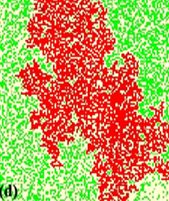 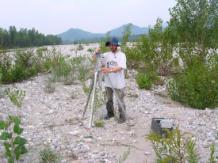 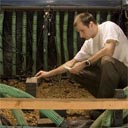 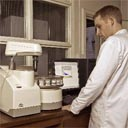 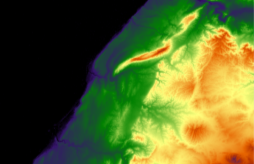 One of the first Geography research groups in the UK to develop this particular expertise.
[Speaker Notes: WE do different components of the earth, atmosphere, hydrosphere, lithsophere, their interaction on land—biosphere, etc.]
Give in the following slides some exemplars of research being done (but non-complete).Some you will have seen mentioned in previous workshop talks yesterday/today.
[Speaker Notes: WE do different components of the earth, atmosphere, hydrosphere, lithsophere, their interaction on land—biosphere, etc.]
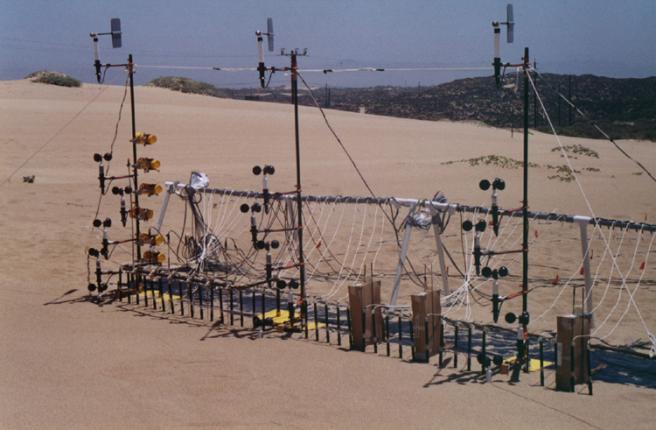 Monitoring sand transport in California
(Dr Andreas Baas)
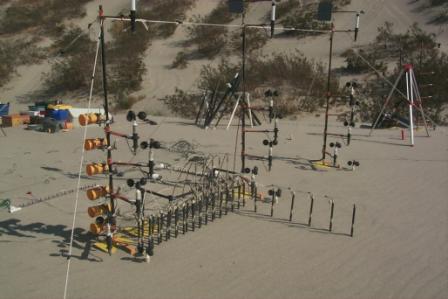 [Speaker Notes: Andreas Baas: Sand transport and monitoring it.]
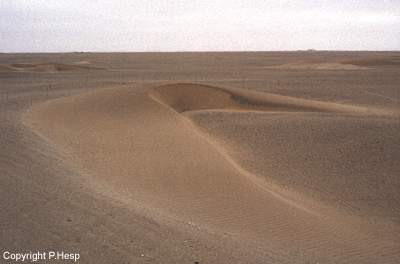 Modelling and monitoring 
sand dune evolution 
(Dr Andreas Baas)
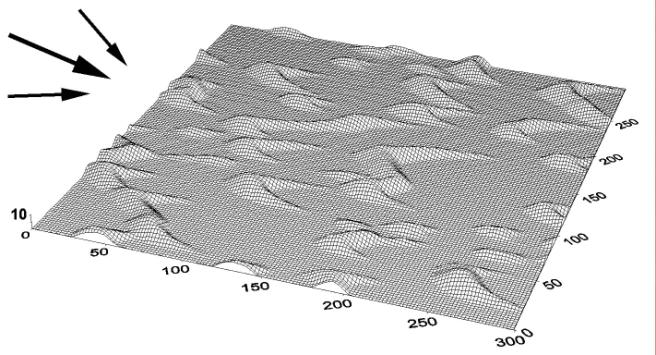 [Speaker Notes: Andreas: Modelling.]
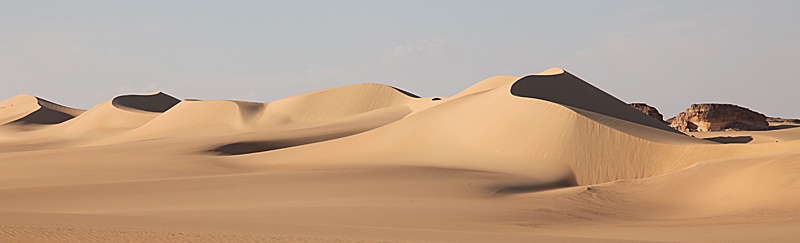 Dr Andreas Baas
Aeolian geomorphology (sand transport by wind)Queries/Comments related to workshop
Possible applications depend on scale (especially spatial resolutions achievable). 
On a scale of 10s of km, would be interesting to map mass changes of sand seas (deserts), but​ any significant changes play out over decades, and probably beyond the life of the mission. 
On monthly/annual time-scales, a potential application would be mapping mass changes in the near-shore zone, related to shifting coastal sediments throughout the seasons, but would likely require spatial resolution of 0.1 km or less. 
Is this kind of resolution feasible? Or is 10s of km the best resolution?
Quaternary landscape evolution, climate change, and hominin dispersals in Eurasia. (Dr Jenni Sherriff)
Queries/Comments related to workshop
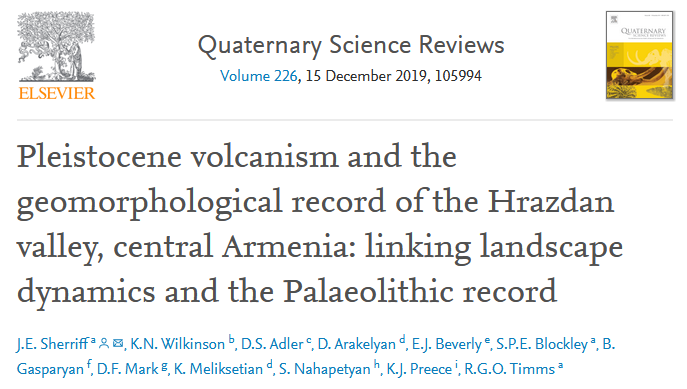 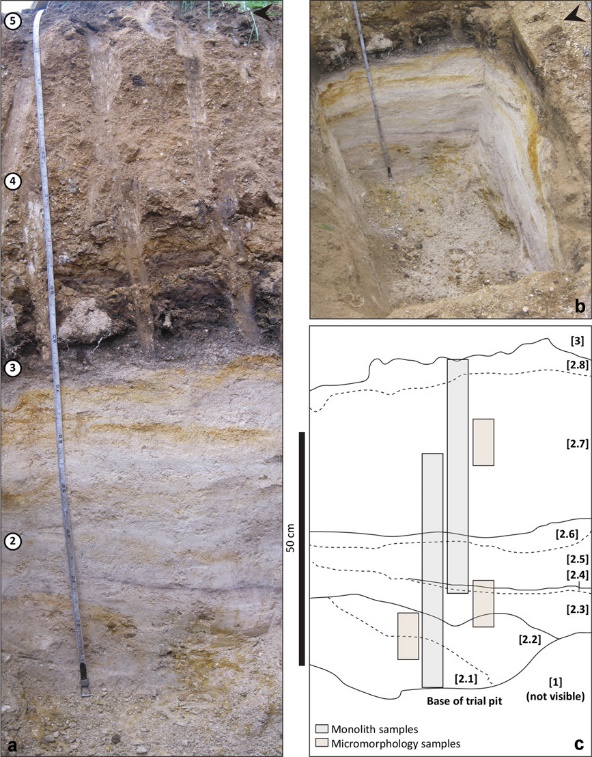 Possible applications depend on spatial scale of mapping (especially spatial resolutions achievable, and over different region extents).
Distinguish sub-terranean stratigraphy and depositional environments. 
[Kai Bong’s talk yesterday and their recent paper in Nature on “Quantum sensing for gravity cartography”—how large a spatial scale can this be done, and can it be implemented from remote sensing]
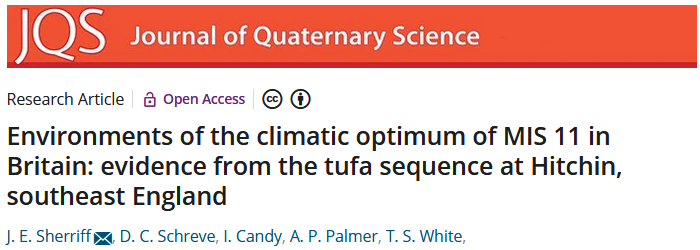 [Speaker Notes: Flood risk. Hypothetical urban model, which explores the friction of the buildings on the flood waters]
Modelling smoke plumes from Forest Fires(Professor Martin Wooster)
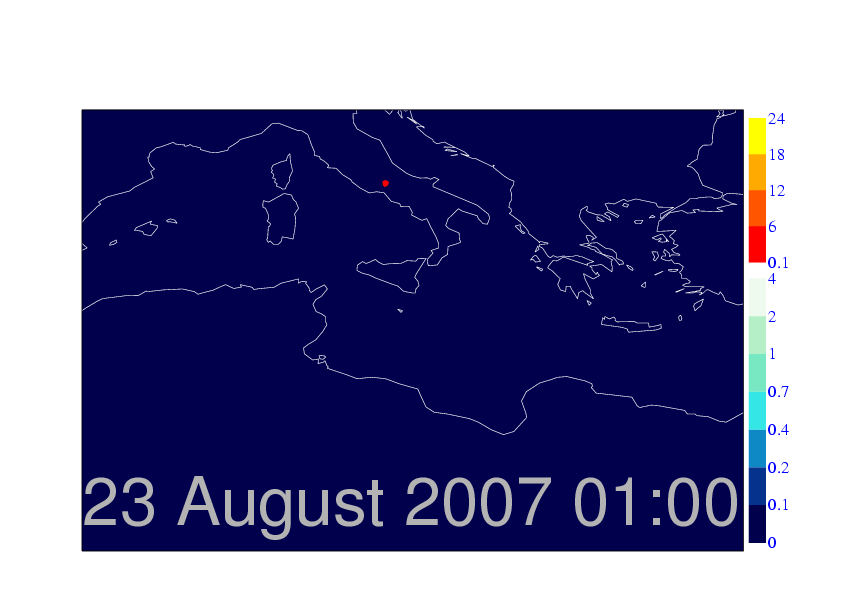 2007 Greek Fires
J. Kaiser (ECMWF)
Kaiser, ECMWF
[Speaker Notes: This is modelled

(?) scale]
Ecological memory demonstrated by a model of forest fire (Dr James Millington)
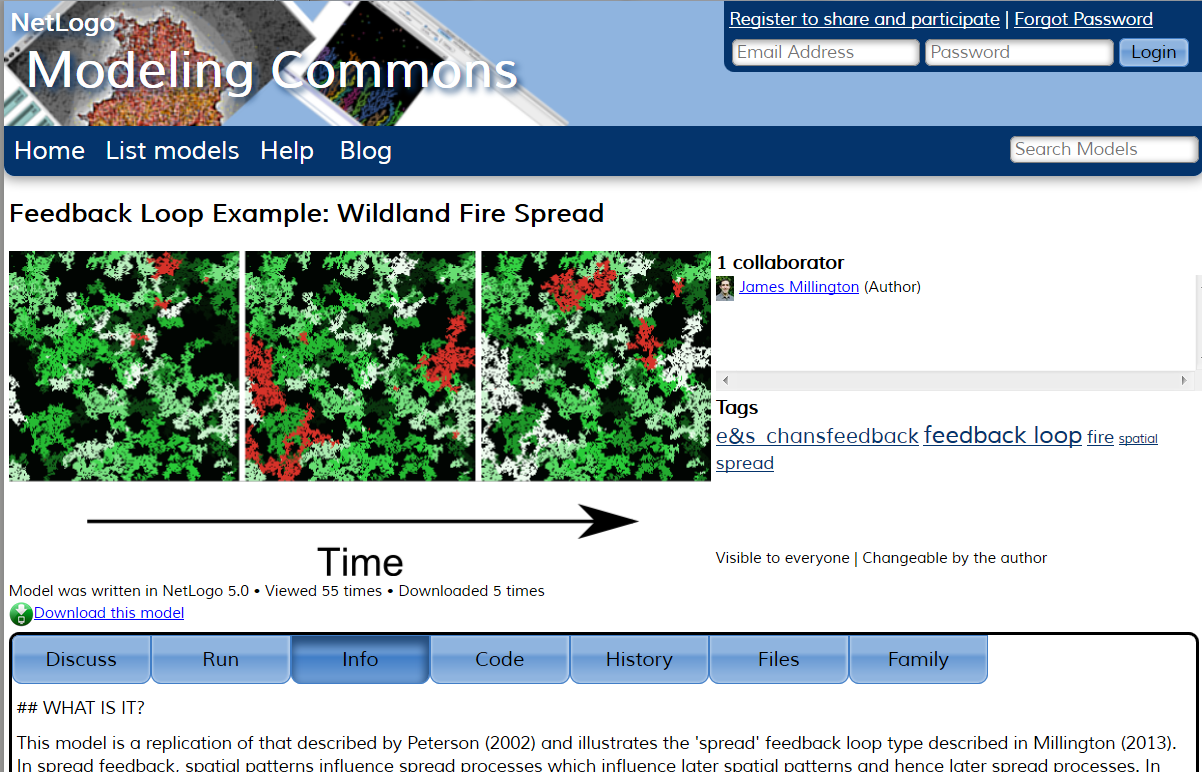 [Speaker Notes: Flood risk. Hypothetical urban model, which explores the friction of the buildings on the flood waters]
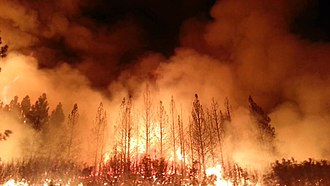 Landscape ecology and wildfire dynamics
Queries/Comments related to workshop
Dr James Millington
Could cold atoms sensors be sensitive enough (and at what scales) to detect change in
 'terrestrial mass change’ due to removal of biomass by burning?
water content of vegetation? 
changes in vegetation biomass?
Applications of Earth observation technology to biodiversity conservation and sustainable development (Dr Emma Tebbs)
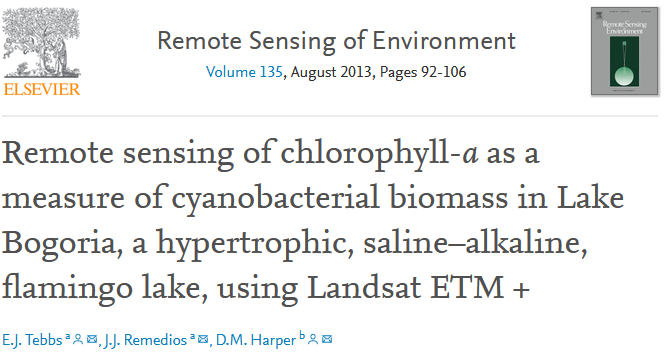 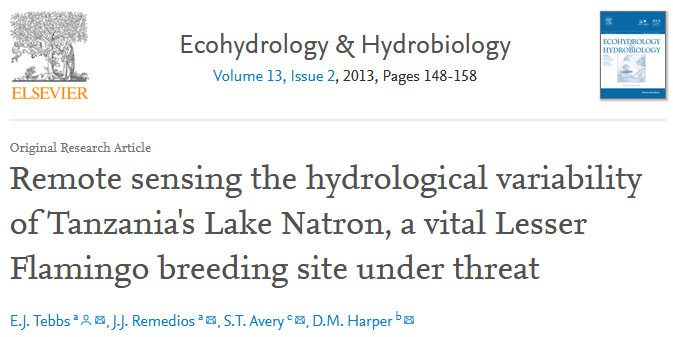 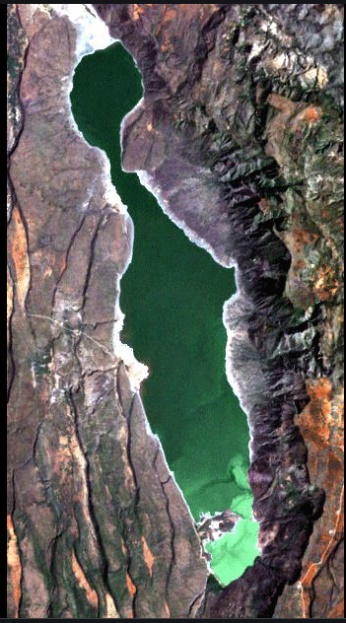 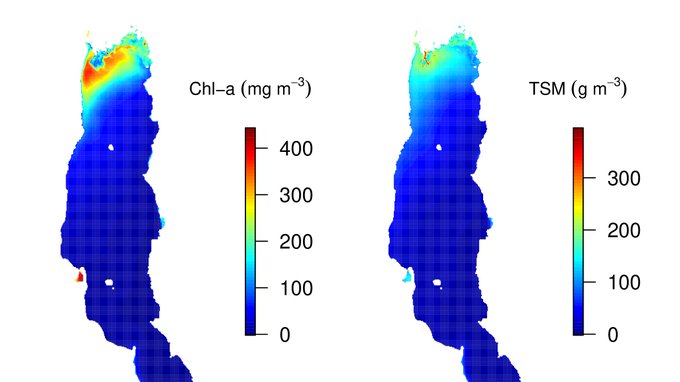 [Speaker Notes: Flood risk. Hypothetical urban model, which explores the friction of the buildings on the flood waters]
Urban Ecosystems and Biodiversity; Invasive Alien Species (Dr Rob Francis, Dr Mike Chadwick)
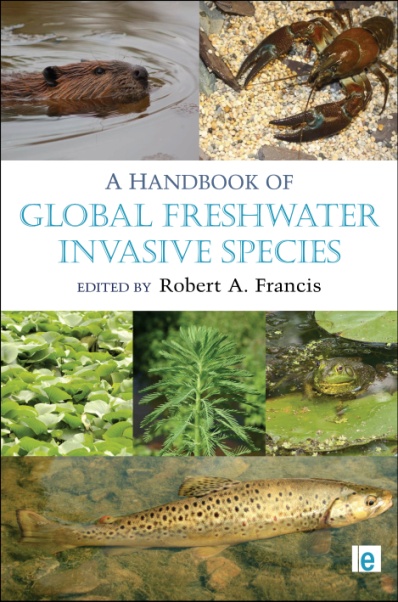 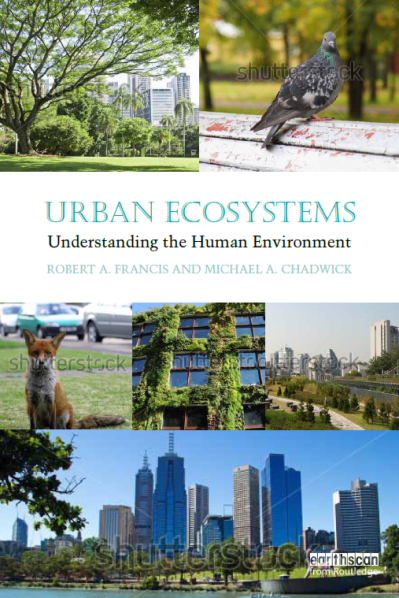 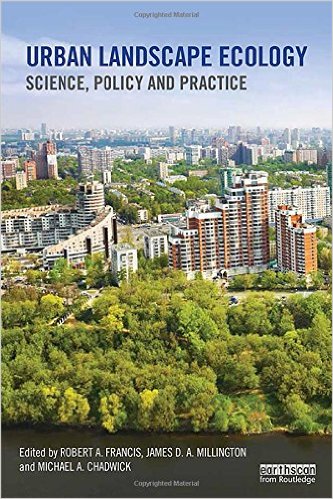 [Speaker Notes: Tagliemento, Helen does ‘her’ research here.]
Plant Community Ecology(Dr Jane Catford)
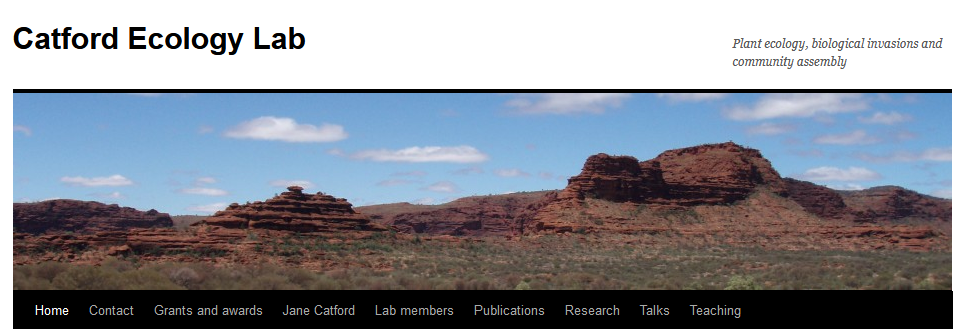 https://janecatford.com/
Biological invasions
Environmental change 
Biodiversity
[Speaker Notes: Tagliemento, Helen does ‘her’ research here.]
Invasive Alien Species
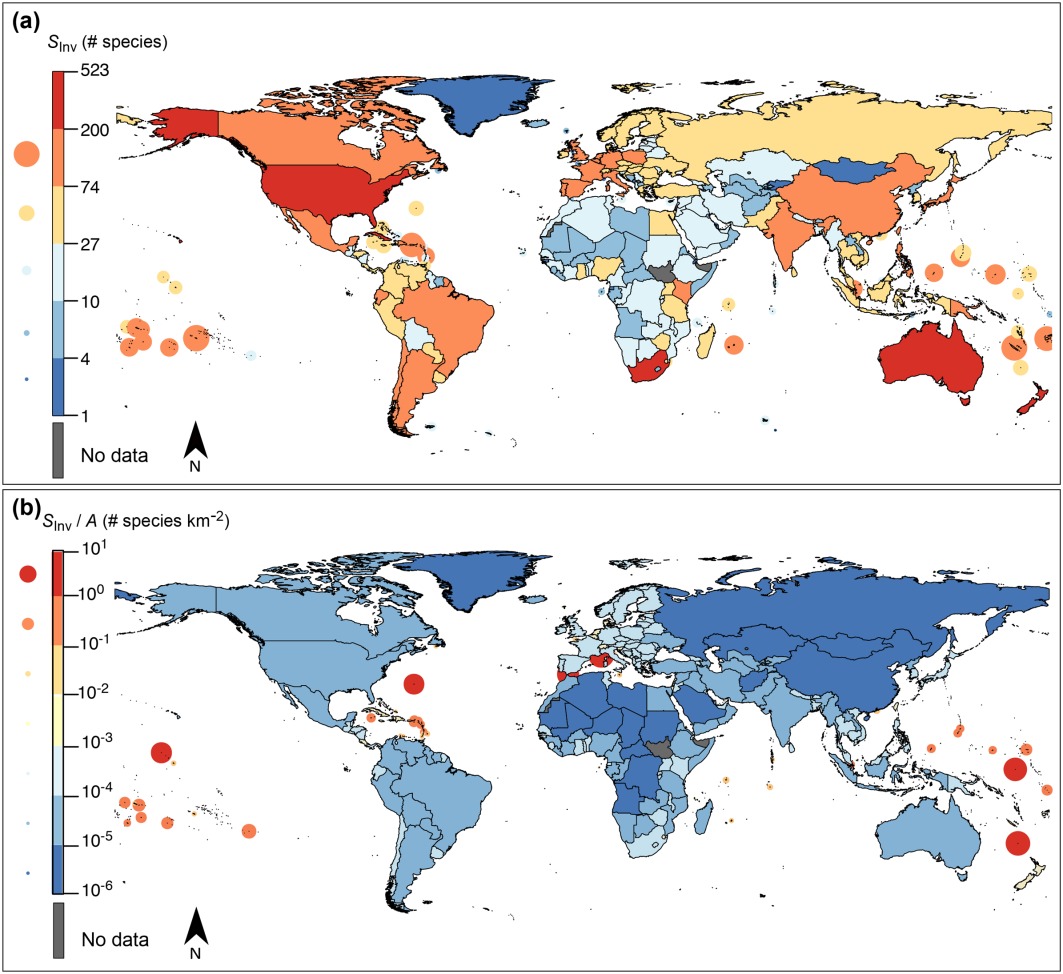 Queries/Comments related to workshop
[Again related to biomass] 
Could quantum sensors be sensitive enough to distinguish and monitor the mass from monthly/yearly/decadal shifts of biomass (and then potentially pull out different signatures) for invasive species shifts. 
What spatial/temporal resolutions?
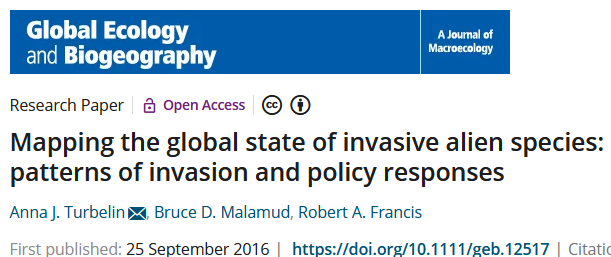 Monitoring and Modelling of Global Data (Prof Mark Mulligan)
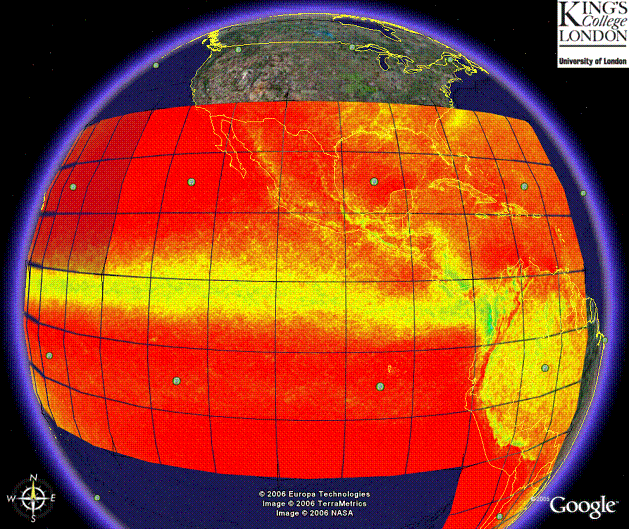 Global Gridded 1 km TRMM Rainfall Climatology and Derivatives.
[Speaker Notes: Tagliemento, Helen does ‘her’ research here.]
Monitoring and Modelling of Global Data (Prof Mark Mulligan)
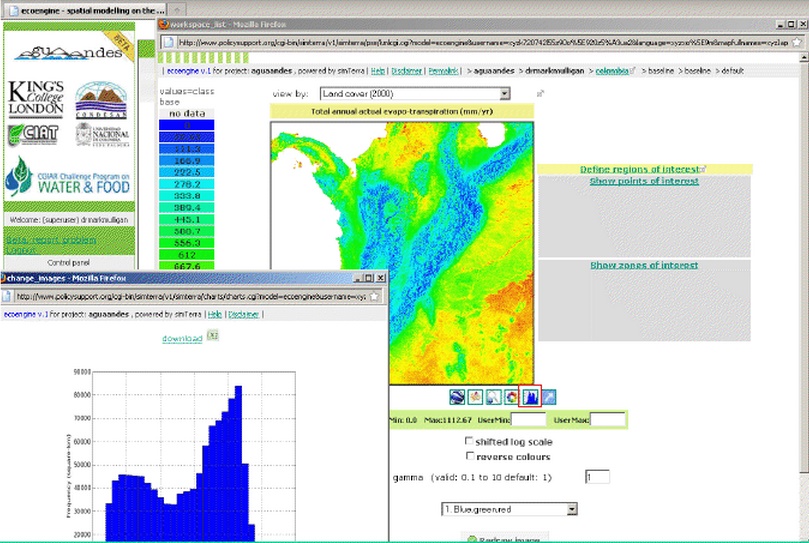 http://www.policysupport.org/
Policy 
Support Systems
[Speaker Notes: Tagliemento, Helen does ‘her’ research here.]
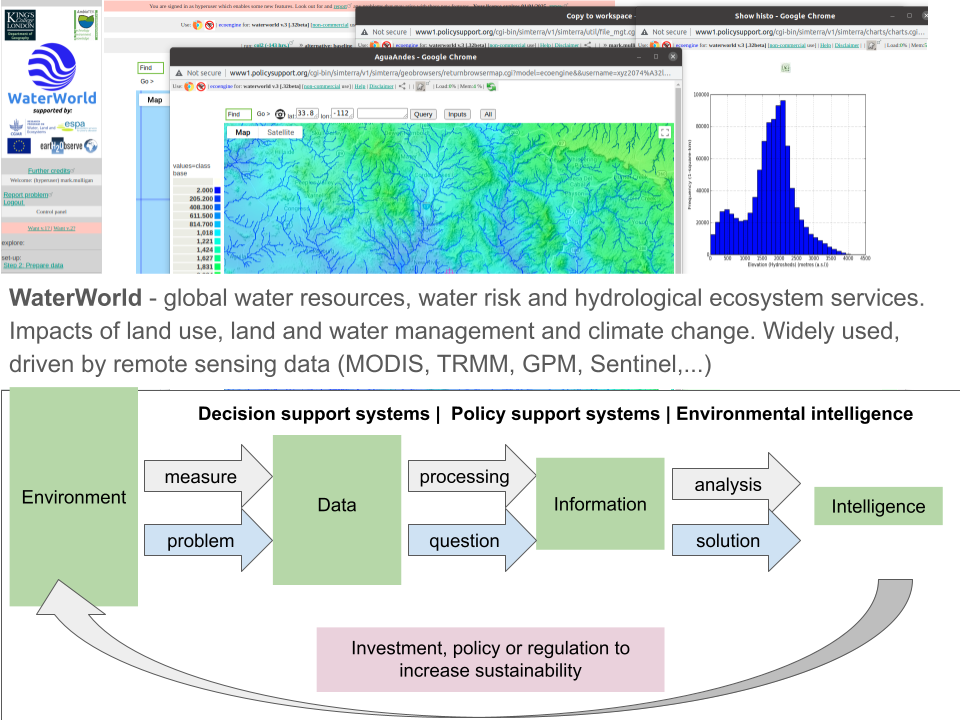 Professor Mark Mulligan

Hydrological modelling
Queries/Comments related to workshop
Could improved gravity field measurements contribute to improved hydrological modelling and feed into decision-support tools?
At what spatial/temporal scales.
http://www.policysupport.org/
Climate Modelling: Antarctic and Greenland ice sheet contributions to sea-level rise(Dr Tamsin Edwards)
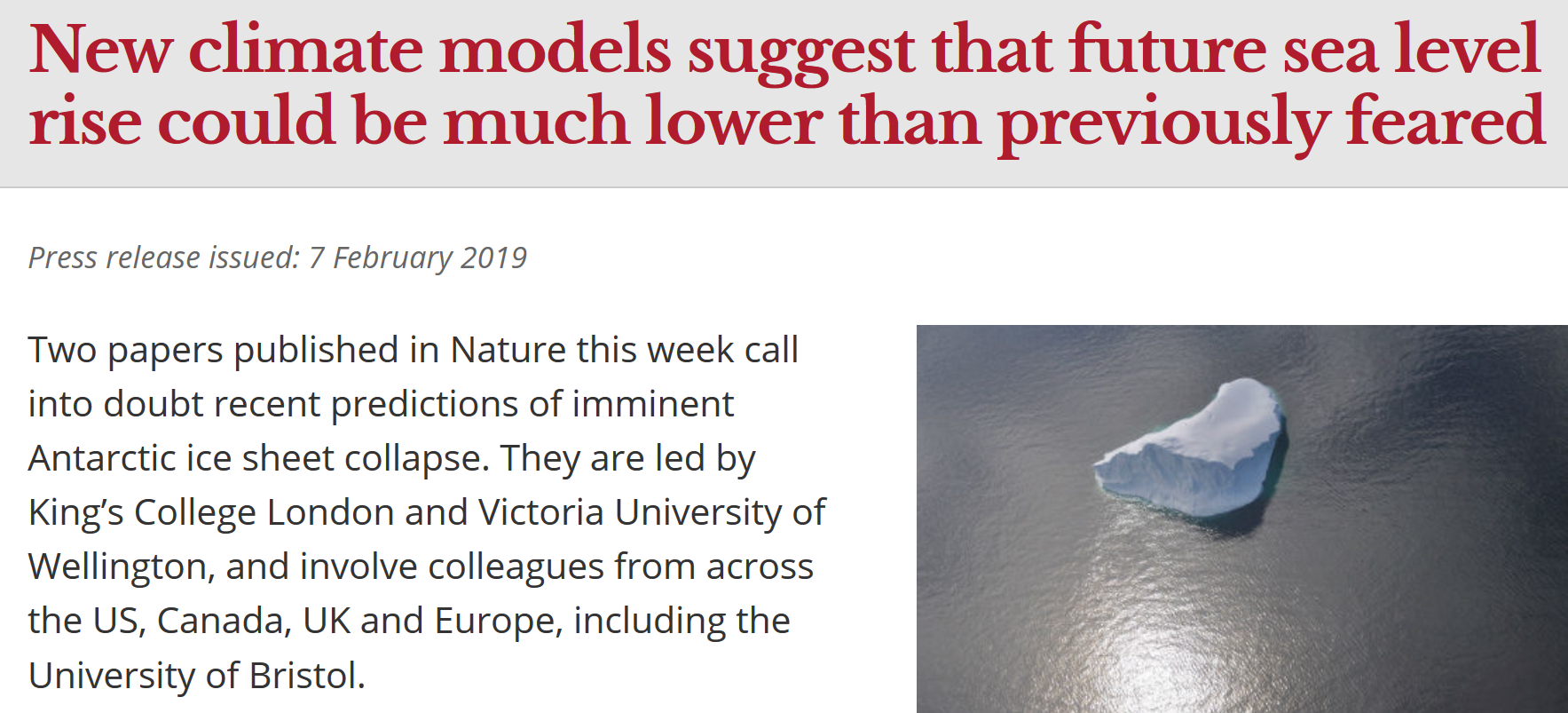 [Speaker Notes: Tagliemento, Helen does ‘her’ research here.]
Bruce D MalamudProfessor of Natural and Environmental HazardsDepartment of Geography, King’s College London
My single hazard research focuses on: 
Landslides, Wildfires, Floods, Earthquakes, Tornadoes
Work across a range of scales
Statistics, Time Series and Spatial Analysis (e.g., clustering of values in time and space)
Focus on Urban Risk (Dynamic hazard, vulnerability, exposure)
Blended Sources of Evidence
Interactions of Physical with Social Dynamics.
My current research is in:
Nairobi, Istanbul, Quito, Kathmandu [“Tomorrow’s Cities” UK Funded research]





Philippines
UK / France [EDF funded research]
India [LANDSLIP, UK funded research]
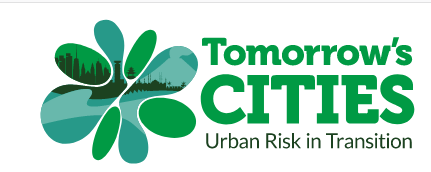 I also focus on:
Multi-Hazard Interrelationships (natural hazards, anthropogenic processes)
www.tomorrowscities.org
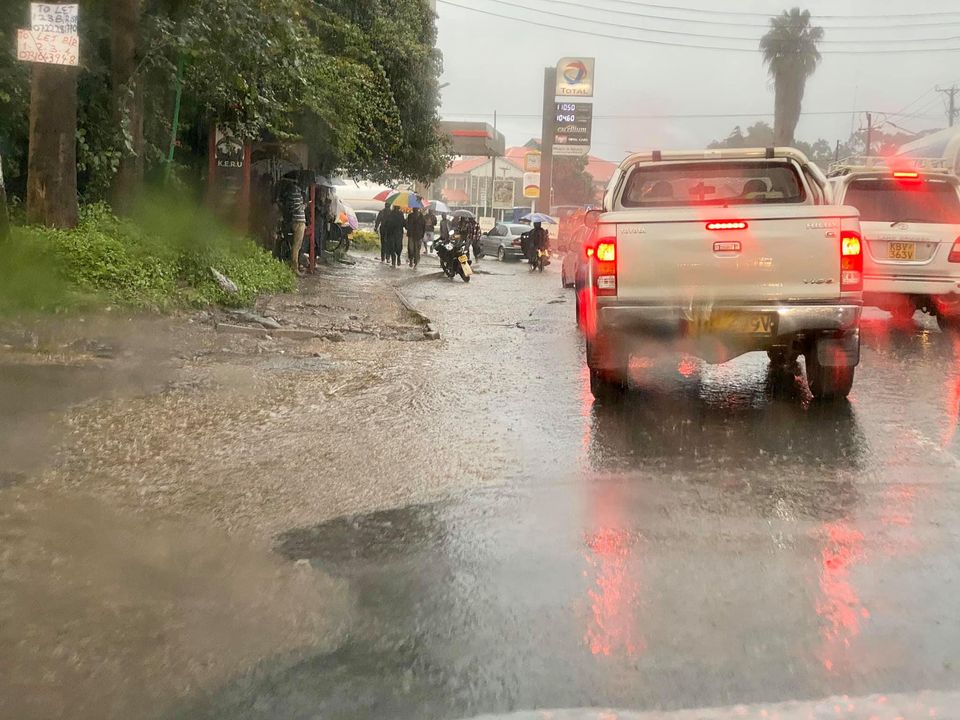 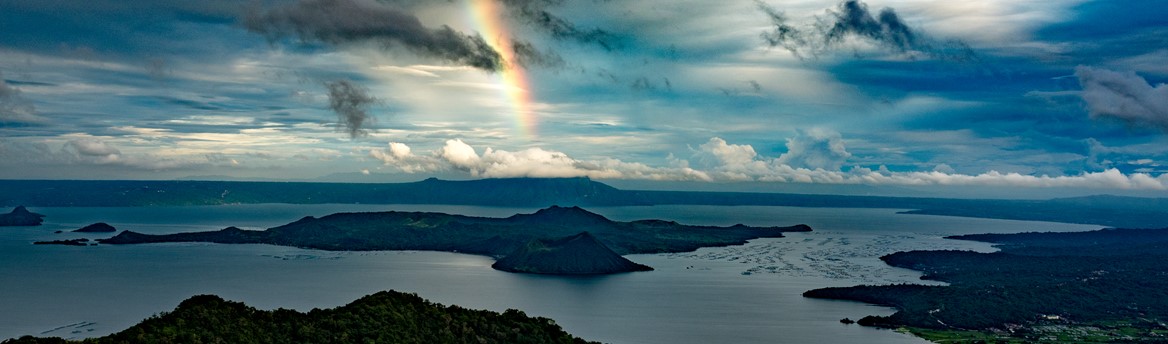 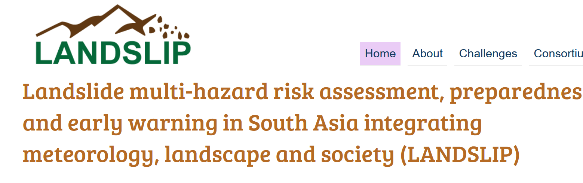 Nairobi Street Flooding, 2 Dec 2019
Photo: Bruce D Malamud
Taal Volcano, Philippines 7 Feb 2017
Photo: Bruce D Malamud
www.landslip.org
Mass Wasting (Landslides)(Bruce D. Malamud)
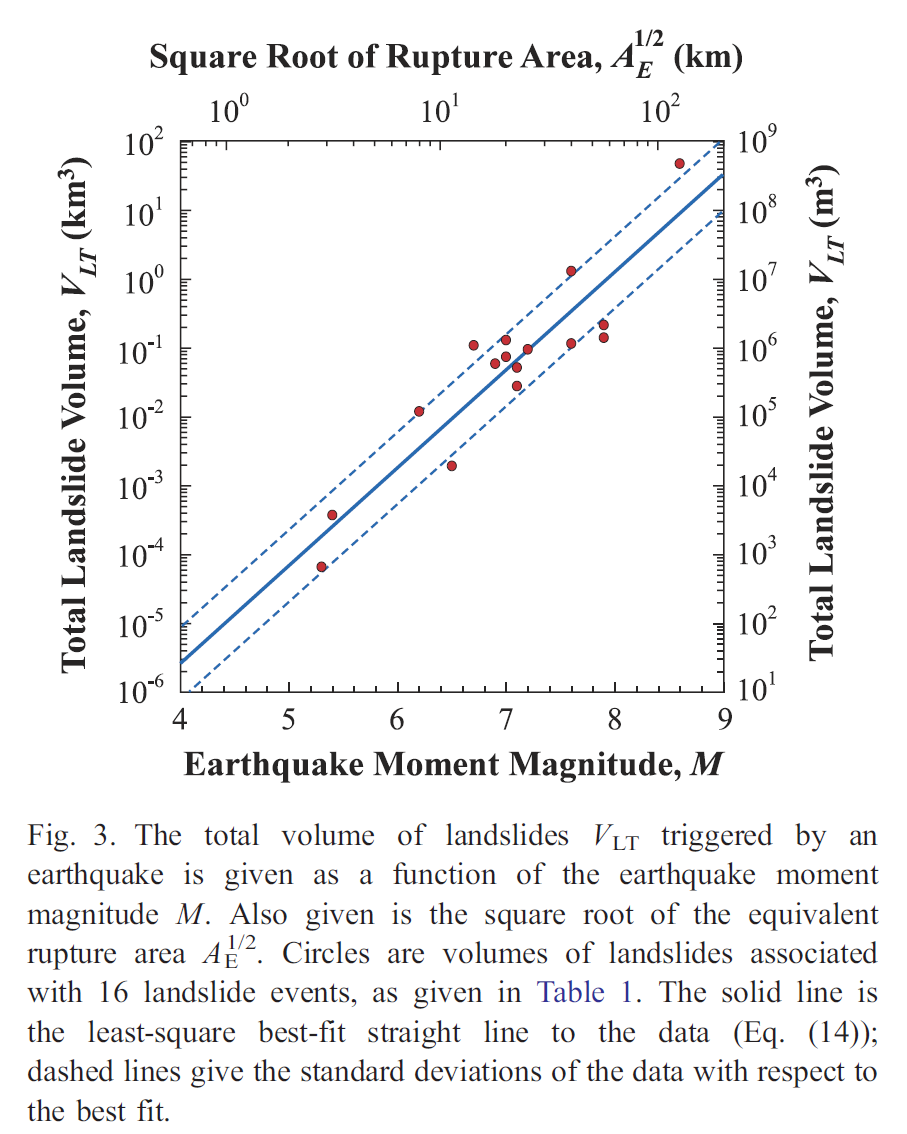 Association of earthquake magnitudes with triggered landslides.


Would quantum sensors be able to be one more evidence base for total volume of sediment triggered by a given earthquake leaving/entering a system?

Is there a change of gravity signature?
Queries/Comments related to workshop
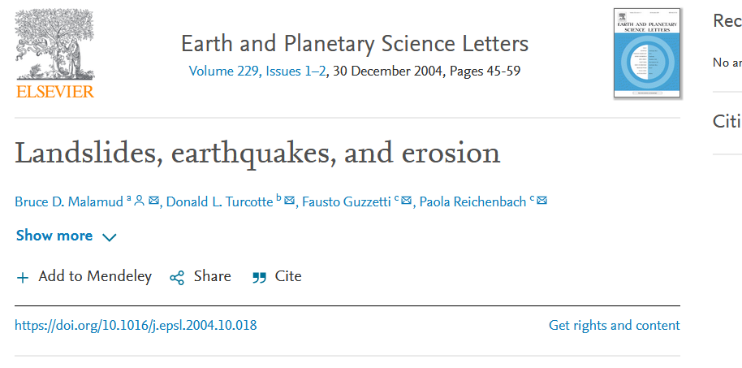 [Speaker Notes: Tagliemento, Helen does ‘her’ research here.]
Atmospheric events (clustering in space and time)(Bruce D. Malamud)
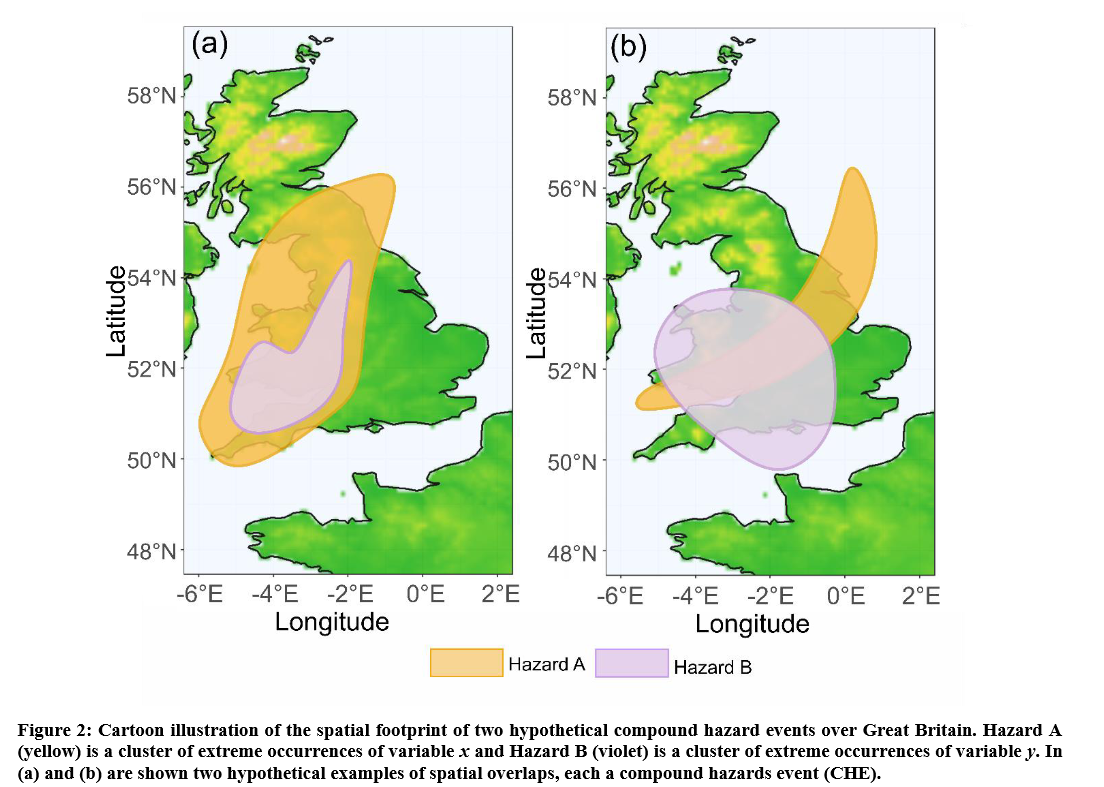 Spatial and temporal clustering of atmospheric events (and compound atmospheric events).


Would quantum sensors be able to (eventually, depending on temporal and spatial scales) help us identify single clusters of hazards in time and space. 

[Depends on scales]
Queries/Comments related to workshop
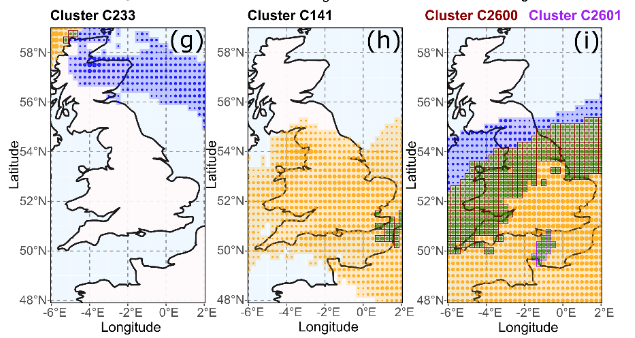 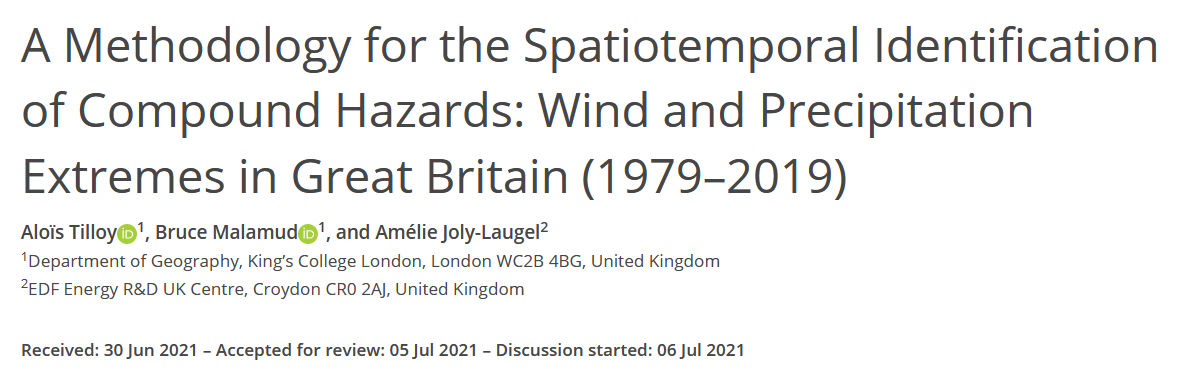 [Speaker Notes: Tagliemento, Helen does ‘her’ research here.]
Multi-Hazard Cascades(Bruce D. Malamud)
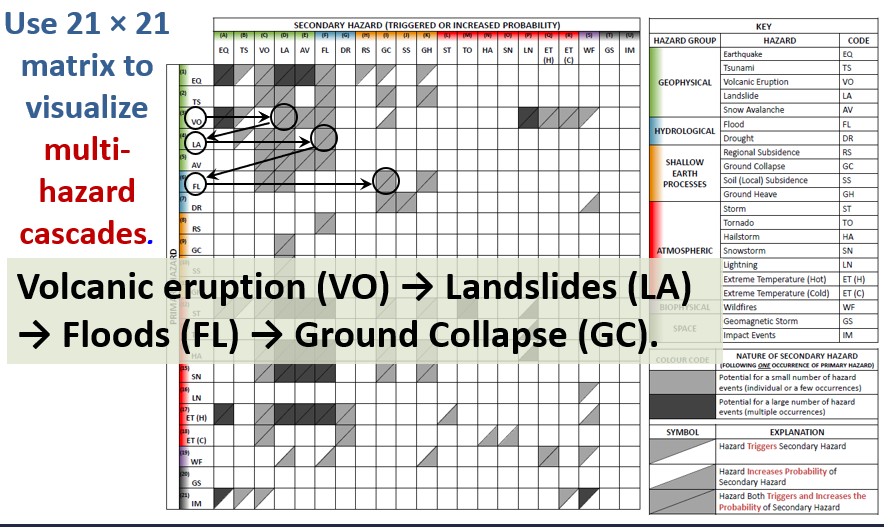 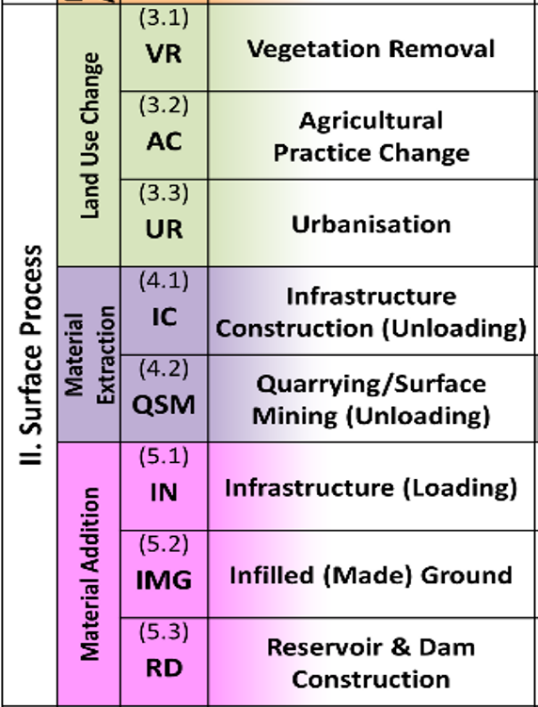 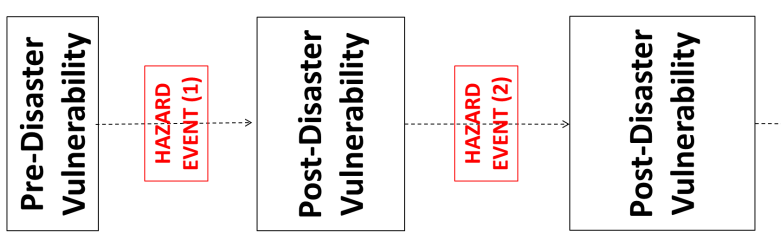 Anthropogenic Processes that influence hazard cascades
Scales of natural hazards range from local to global, and seconds to decades.
Gill and Malamud (2017) Anthropogenic processes, natural hazards, and interactions in a multi-hazard framework. Earth-Science Reviews.
[Speaker Notes: Tagliemento, Helen does ‘her’ research here.]
Natural hazards (in space and time)
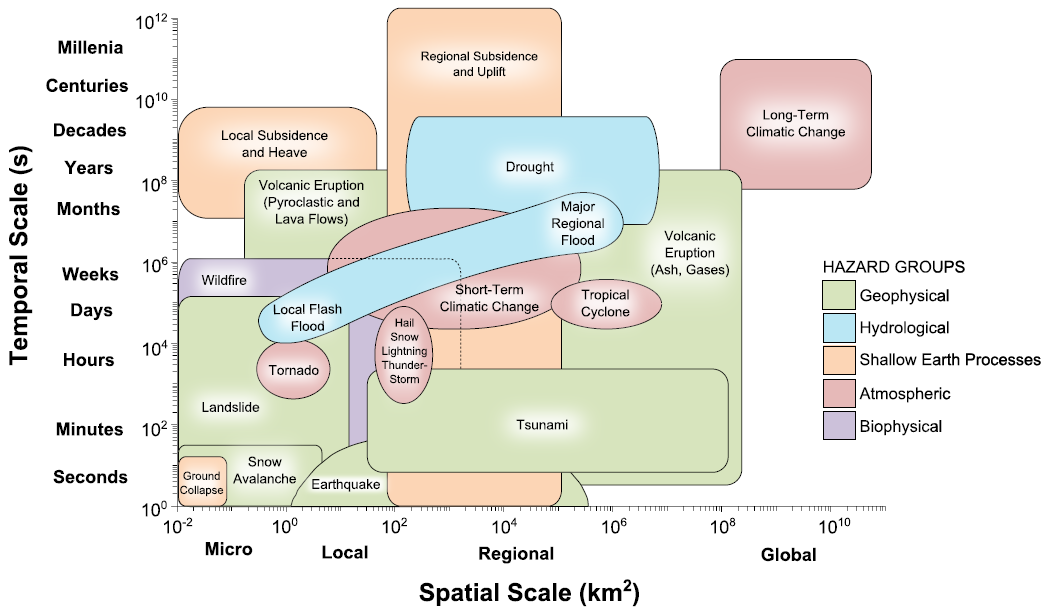 Temporal Scale (s)
Gill and Malamud (2014) Reviewing and visualizing the interactions of natural hazards. Reviews of Geophysics.
Spatial Scale (km2)
[Speaker Notes: Tagliemento, Helen does ‘her’ research here.]
Natural Hazards
The natural hazard community broadly interested in understanding different aspects of risk 
The hazard—intensity of events, how often, and where.
The exposure—the human assets exposed (e.g., buildings, roads)
The vulnerability—characteristics of humans/buildings.


Where quantum sensors might be helpful?
[The hazard] Better identification of hazard ‘events’ with regards to spatial and temporal footprint or other measures of the intensity. 
[The exposure] The change of mass of assets in a region/urban area. 
This might be over many years (e.g., urbanization) or sudden events (e.g., earthquake). 
Would there be a change in gravity signature that can be distinguished from other types of mass (e.g., water, rock).
Queries/Comments related to workshop
[Speaker Notes: Tagliemento, Helen does ‘her’ research here.]